Revision
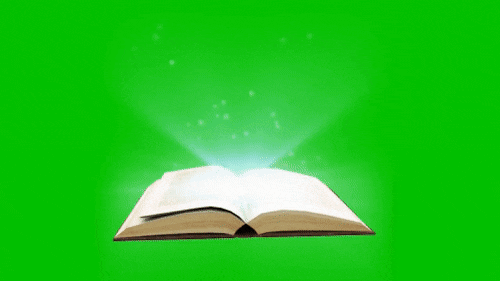 4 5
Body parts
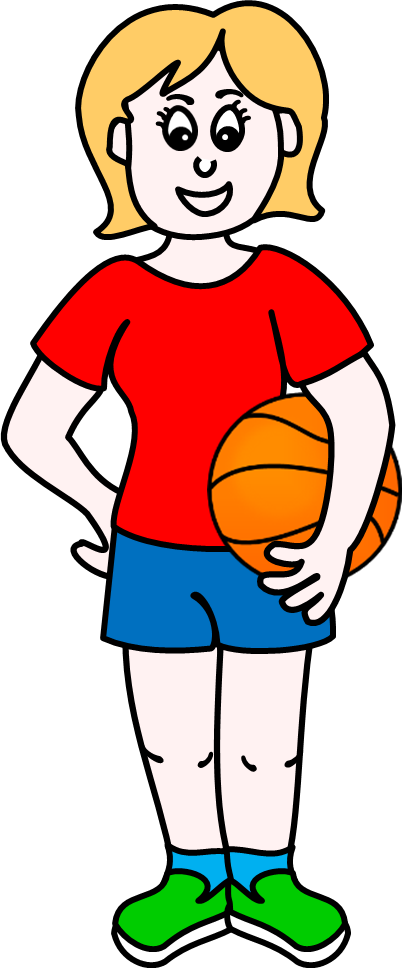 Head
Knee
Hand
Leg
Arm
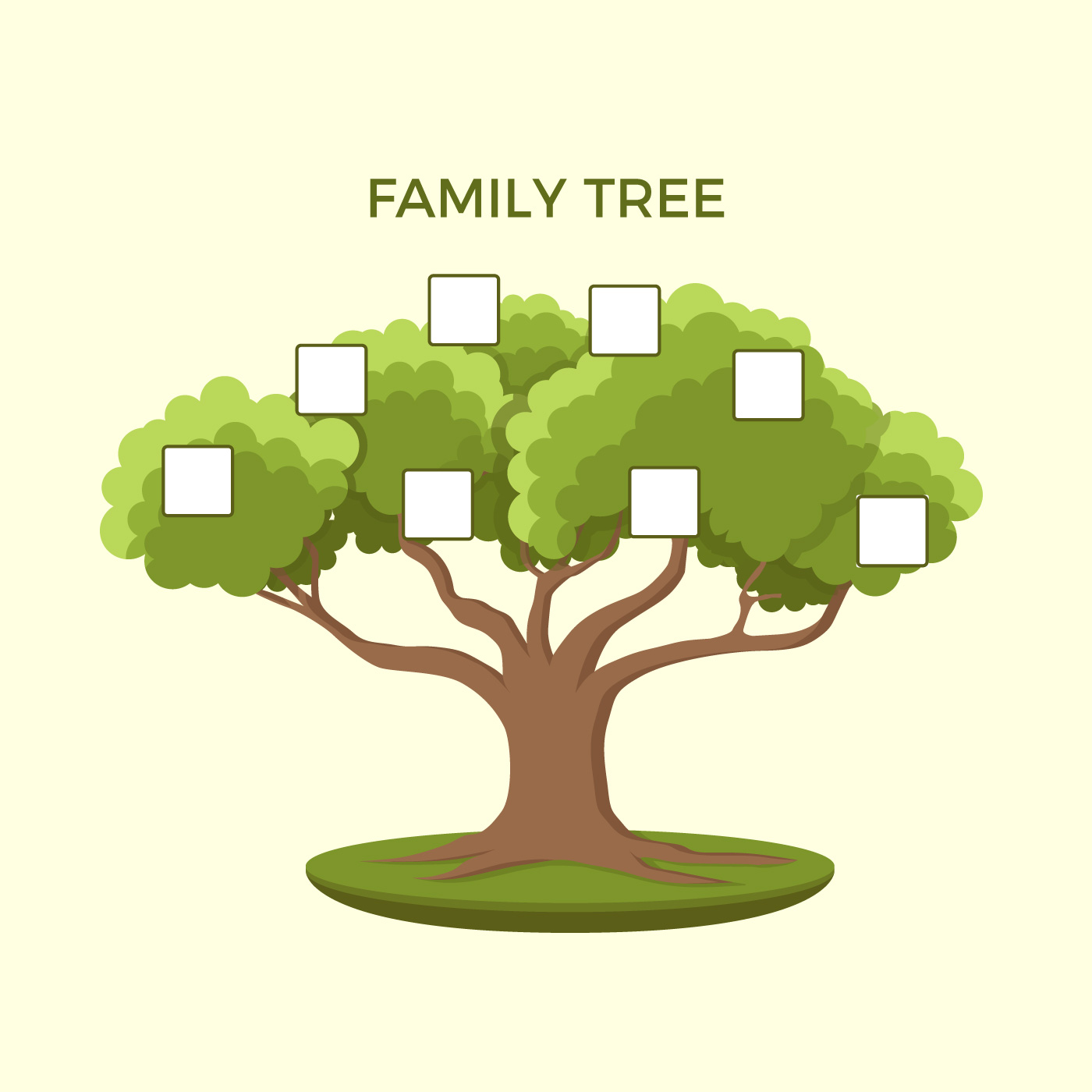 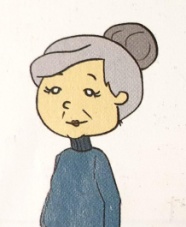 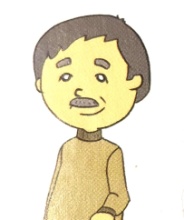 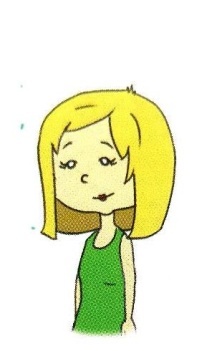 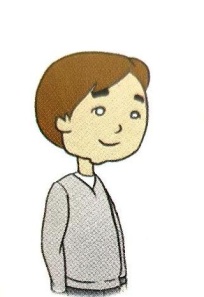 Is he Marko’s grandfather?
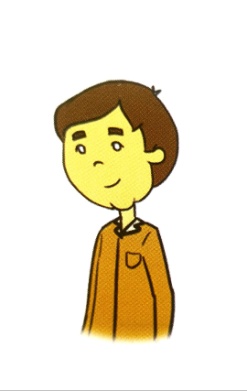 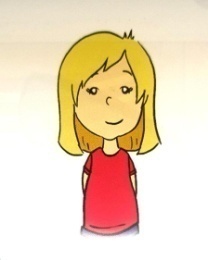 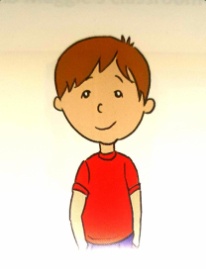 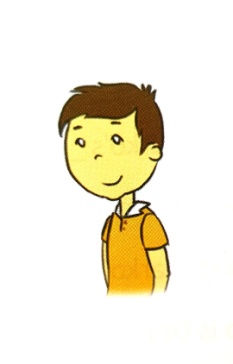 No, he isn’t.
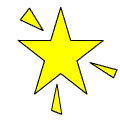 Yes, he is.
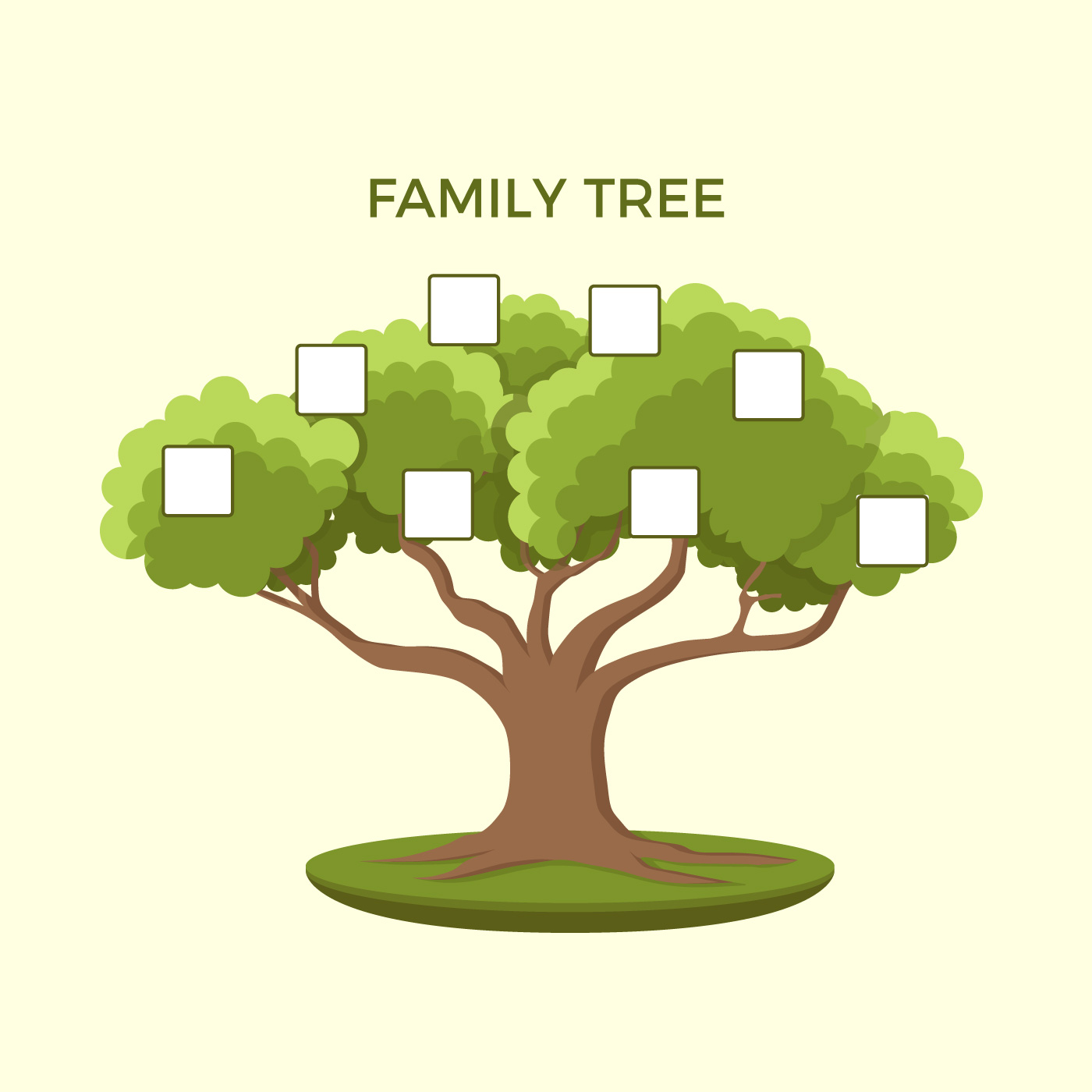 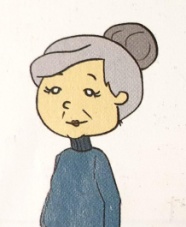 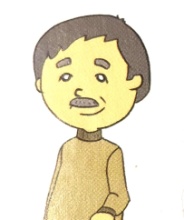 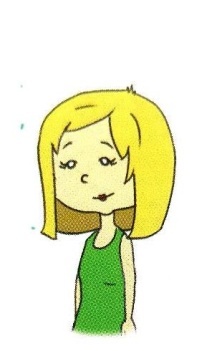 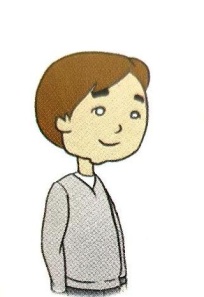 Is he Milica’s brother?
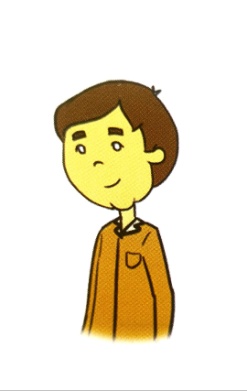 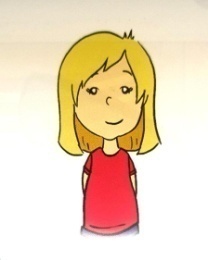 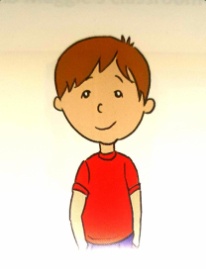 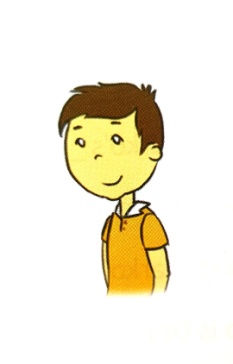 Yes, she is.
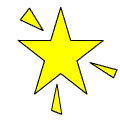 Yes, he is.
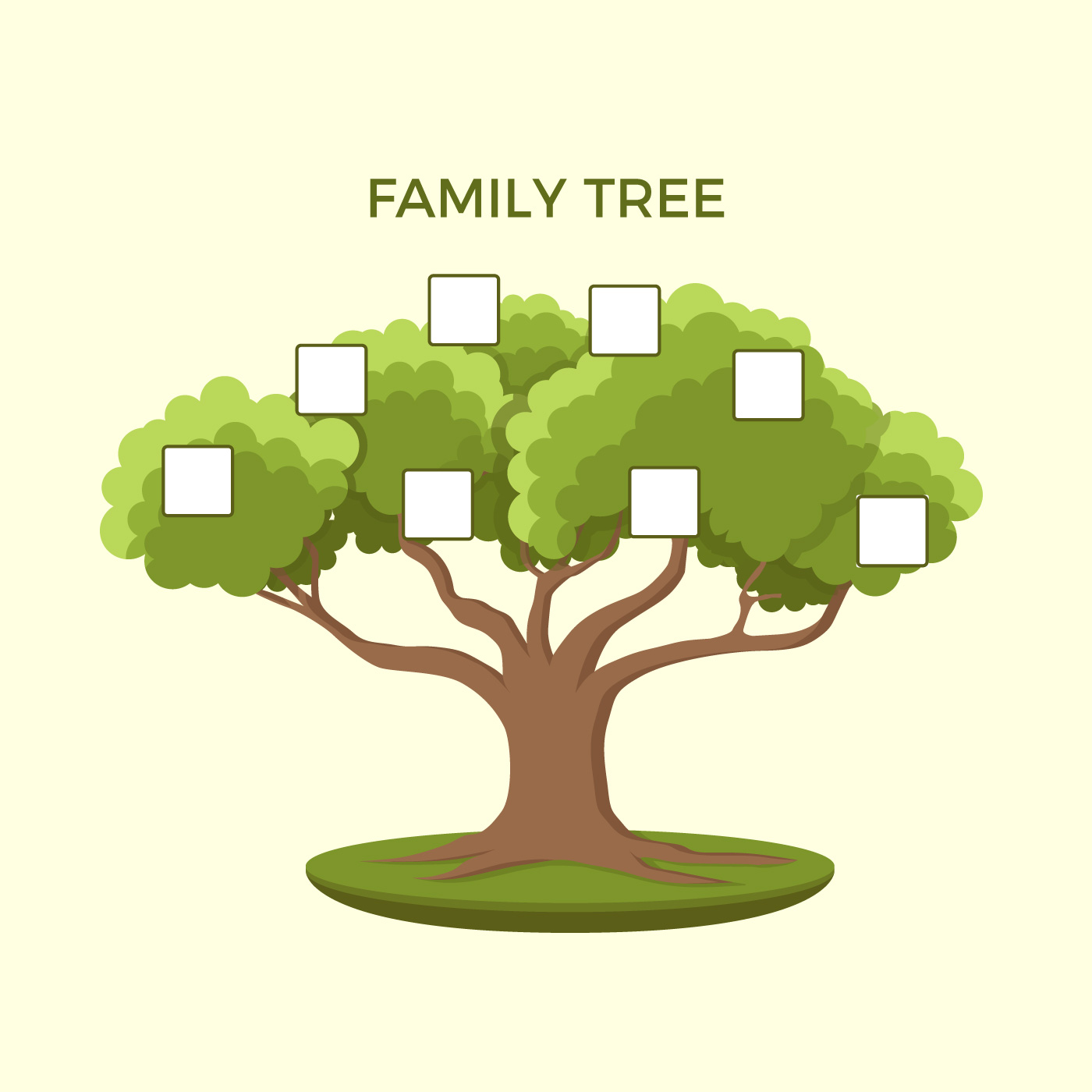 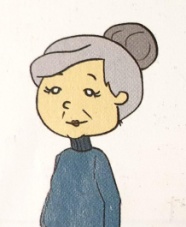 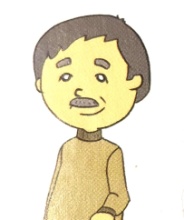 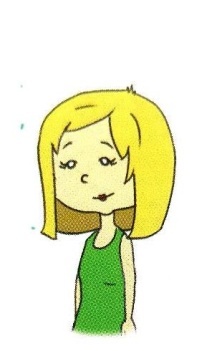 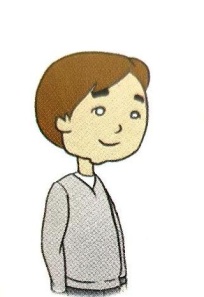 Are they Marko’s grandparents?
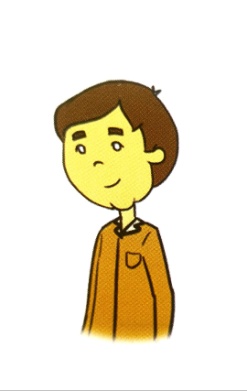 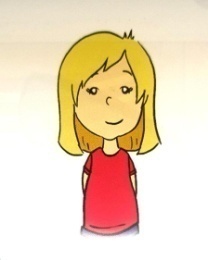 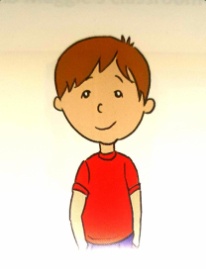 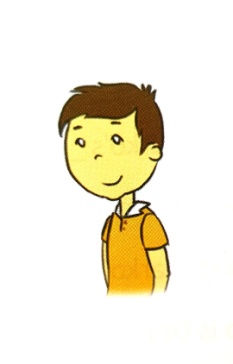 Yes, it is.
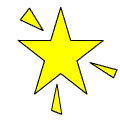 Yes, they are.
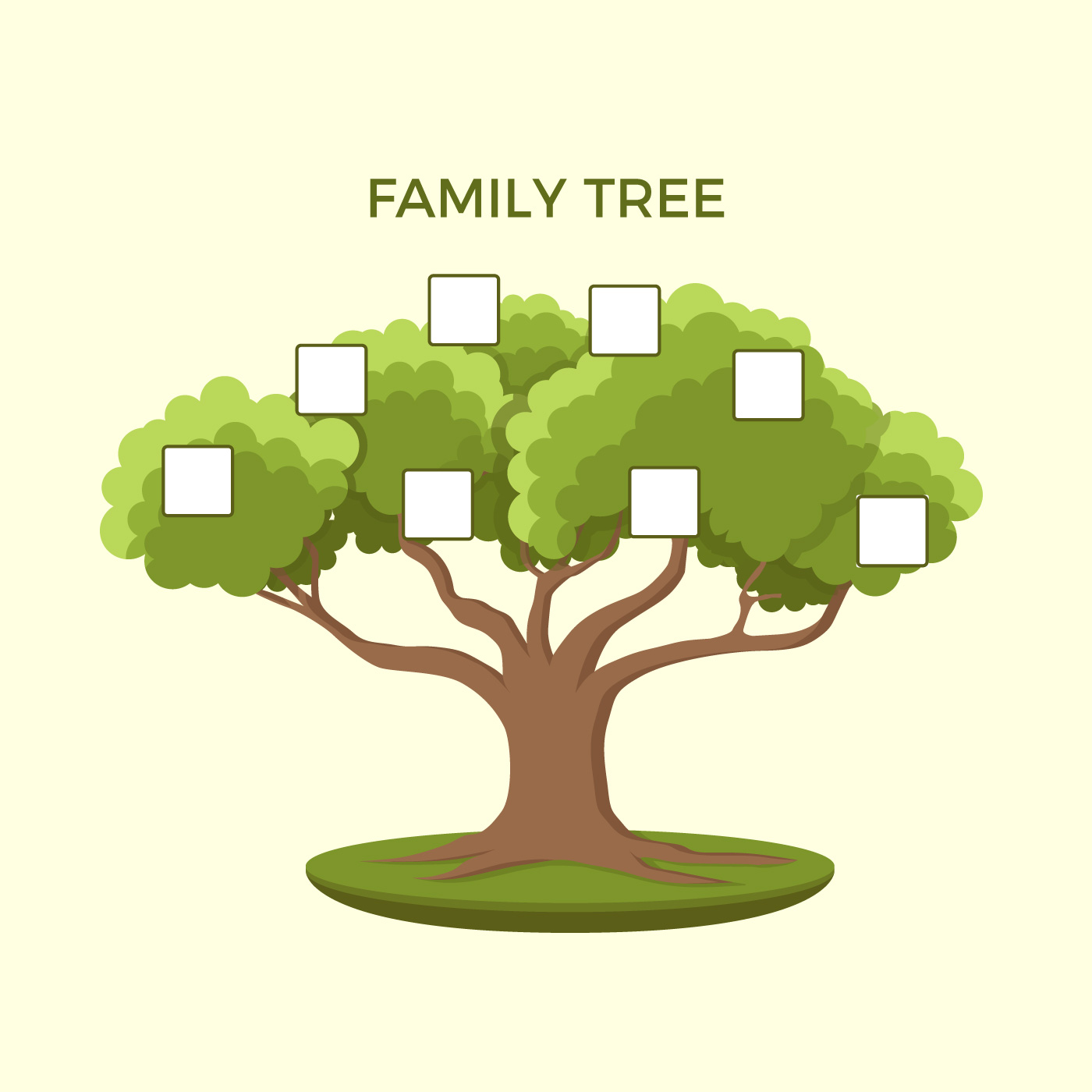 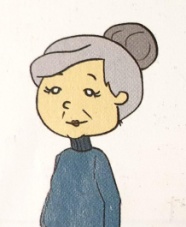 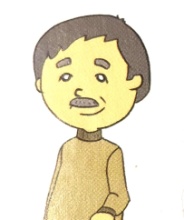 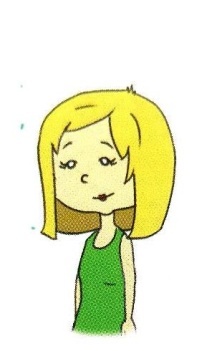 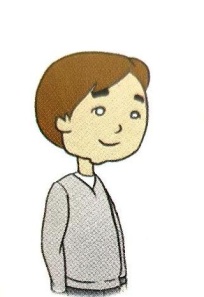 Is she Dragan’s daughter?
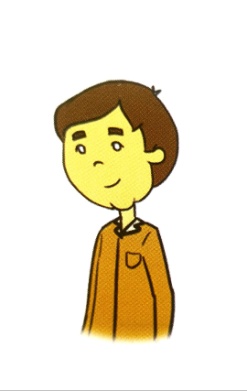 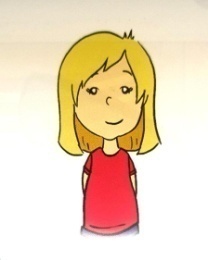 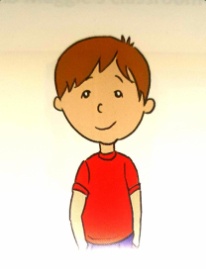 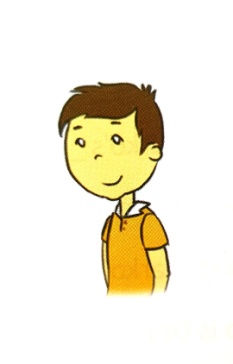 Yes, she isn’t.
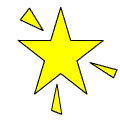 Yes, she is.
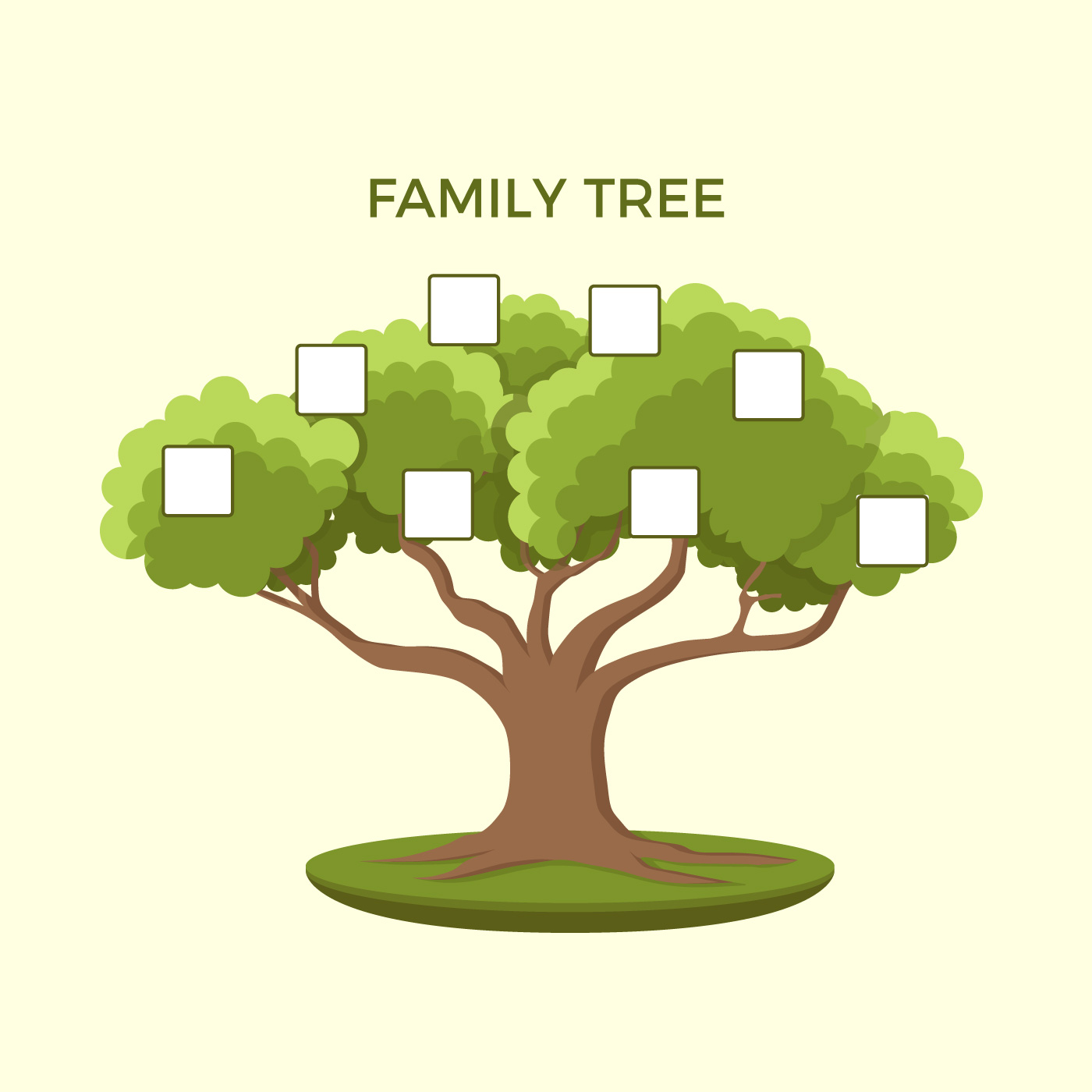 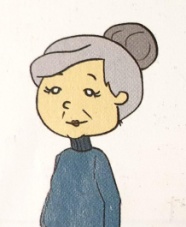 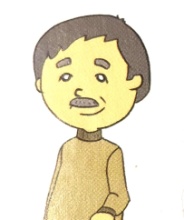 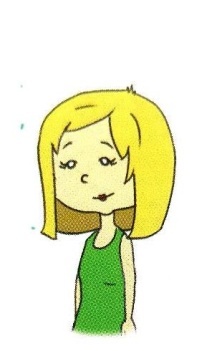 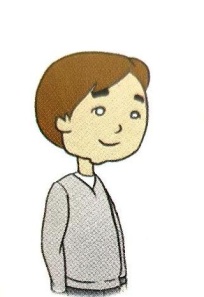 Is he Milica’s brother?
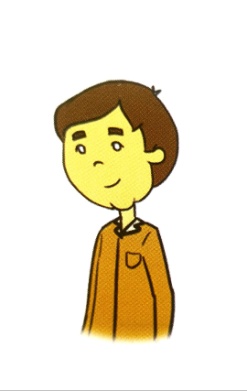 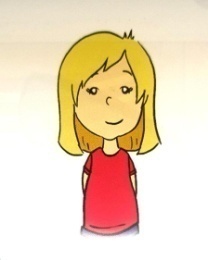 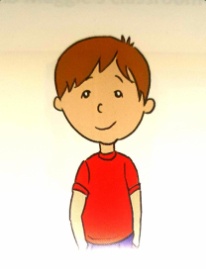 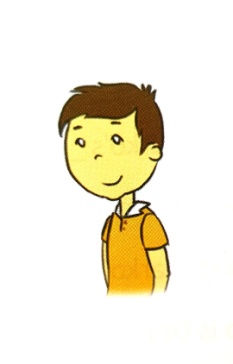 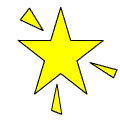 No, he isn’t.
Yes, he is.
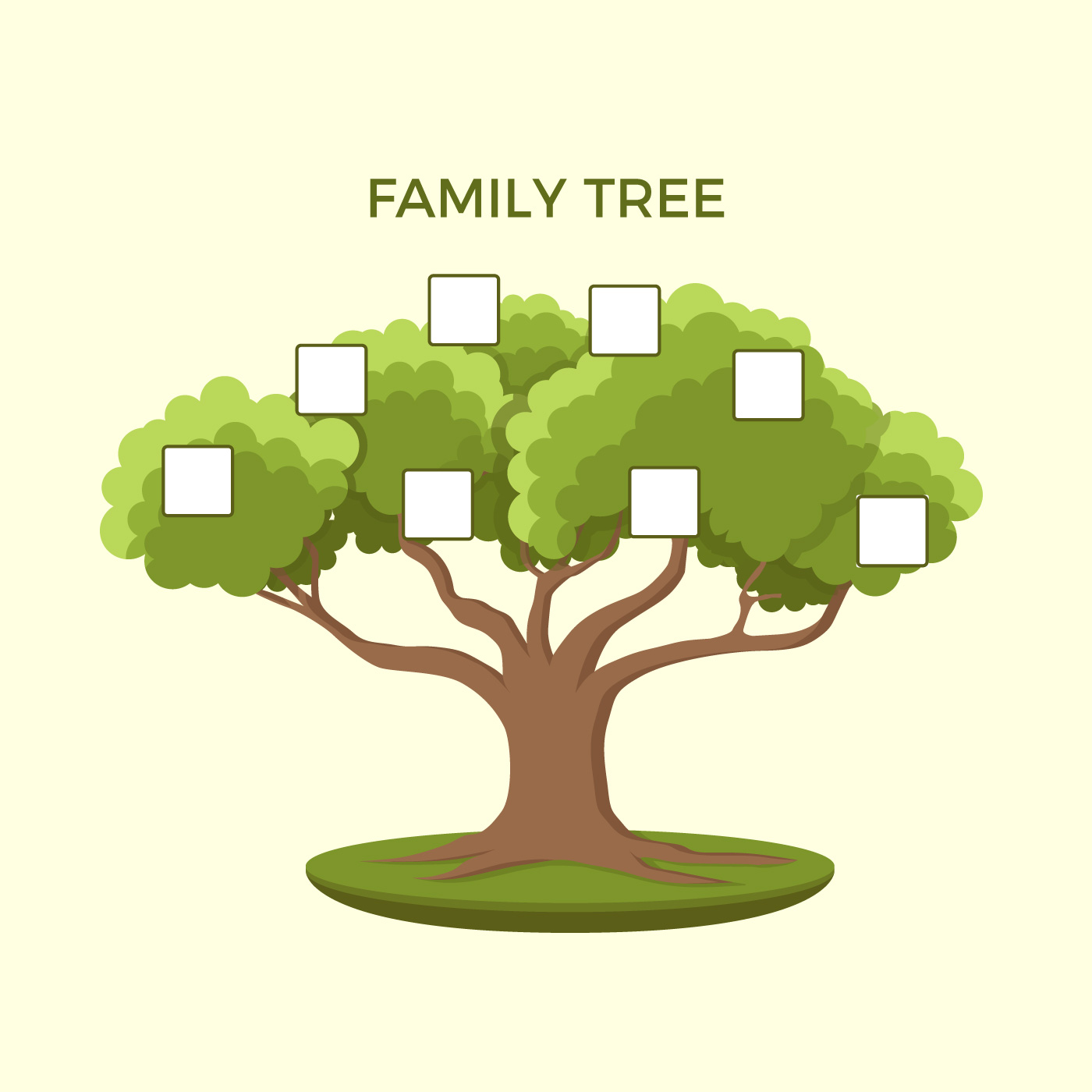 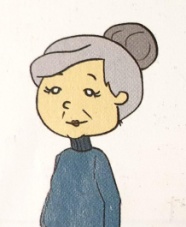 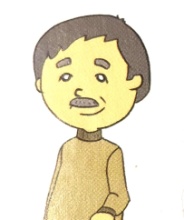 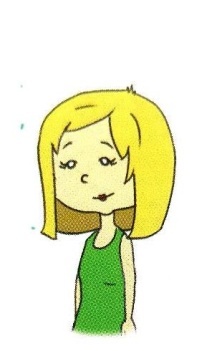 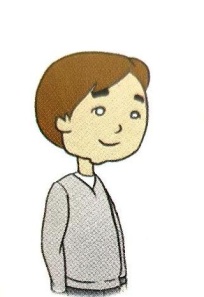 Is he Marko’s uncle?
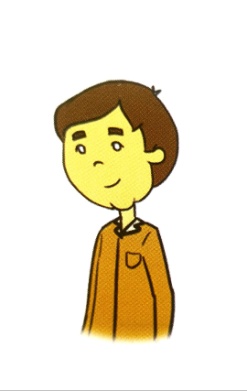 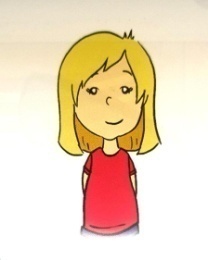 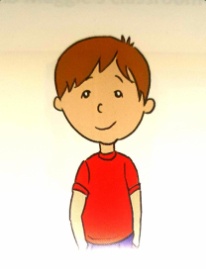 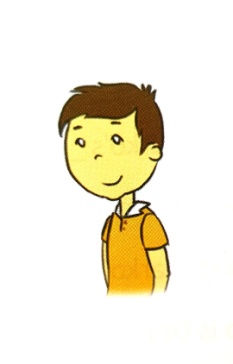 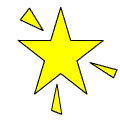 Yes, he is.
Yes, it is.
Numbers
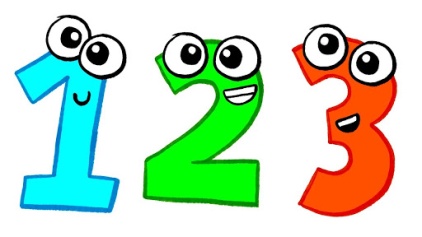 Numbers 20 to 90
-ty
Numbers 13 to 19
-teen
100
20 –            ty
30 –            ty
40 –          ty
50 –           ty
60 –           ty
70 –           ty
80 –           ty
90 –             ty
twen
13 –         teen
14 –        teen
15 –        teen
16 –        teen
17 –          teen
18 –         teen
19 –        teen
thir
thir
four
A hundred
for
fif
fif
six
six
Seven
seven
eigh
eigh
nine
nine
seventy-seven
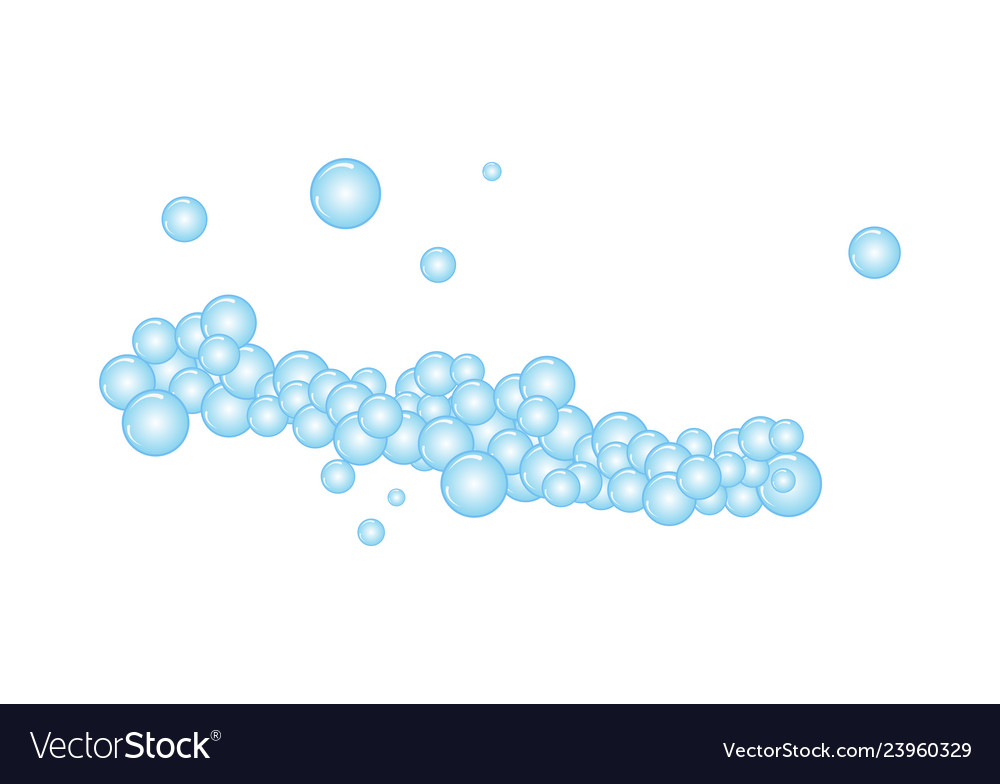 thirty-seven
fifty-nine
twenty-four
fourteen
3 7
5 9
7 7
2 4
1 4
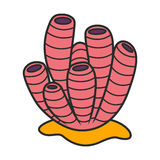 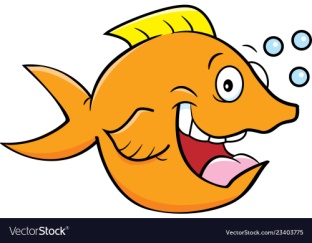 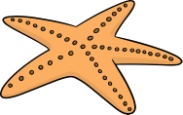 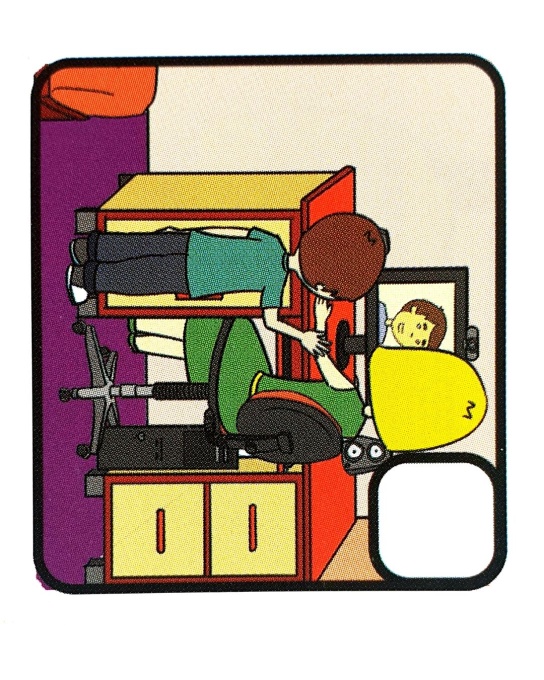 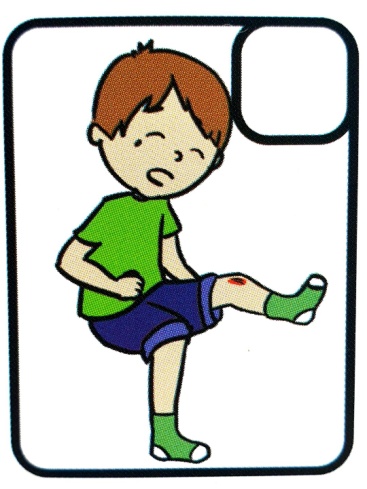 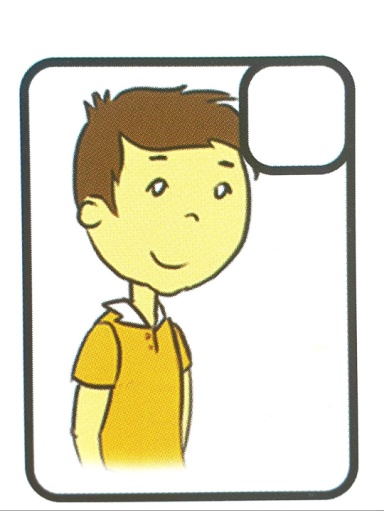 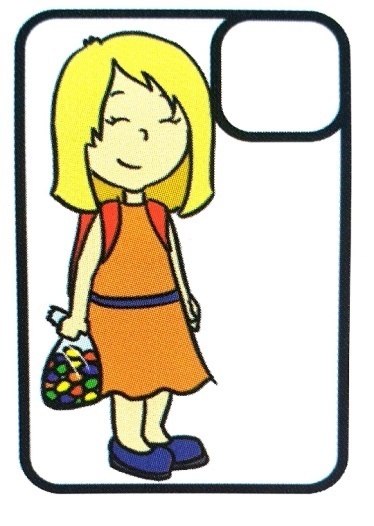 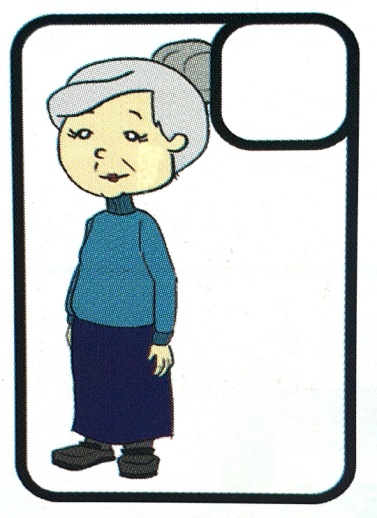 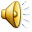 Sb, pg 45
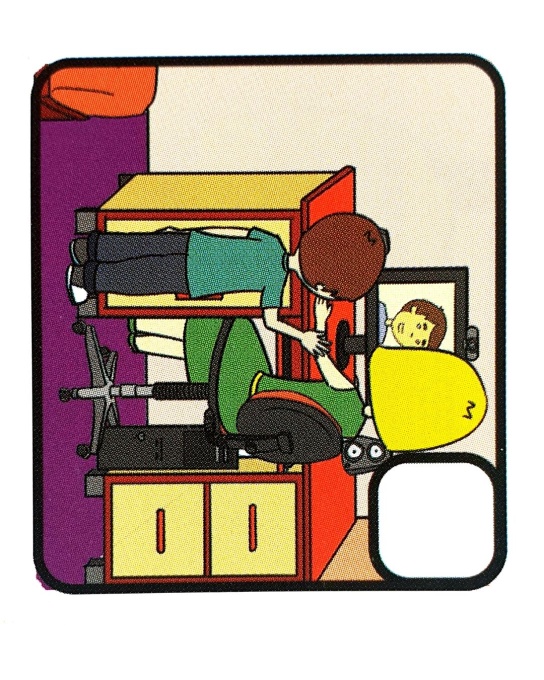 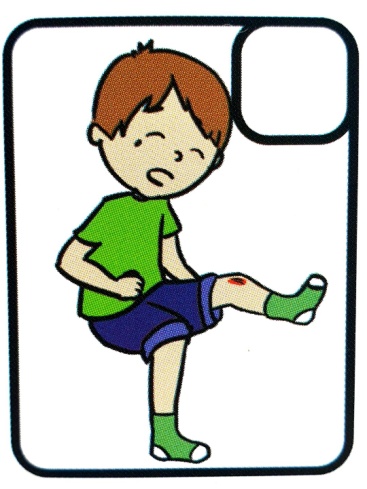 3
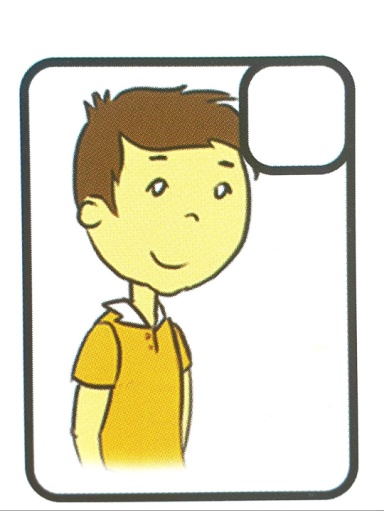 5
1
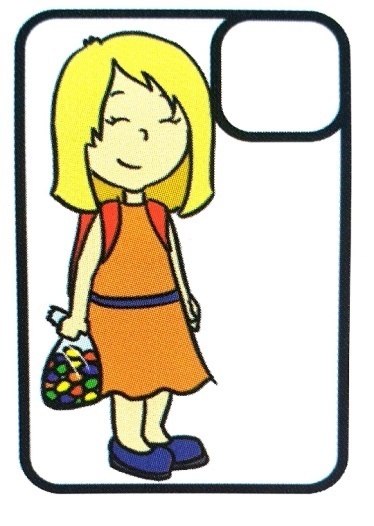 4
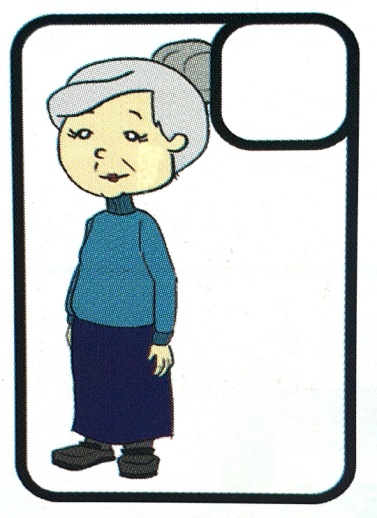 2
1. Mrs. Kecman is talking                   to her brother.
2. She’s 68.
3. Marko’s knee is bleedng.
4. She wants to share candies with her friends.
5. This is Marko’s cousin.
Sb, pg 45
Homework
Student’s book, page 45, task 2
Optional : task 3